FUTURE CHALLENGES FOR EQUIPMENT MANUFACTURERS
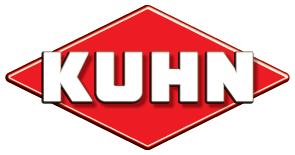 Michel SIEBERT, President of KUHN GROUP
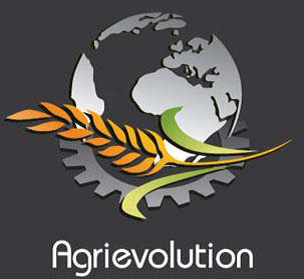 Fourth World Summit on Agriculture Machinery
December 5-6, 2013 ~ New Delhi, India
1
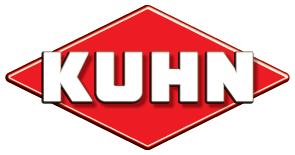 Introduction – Presentation of  the KUHN GROUP

1. Environment
Major trends
Major differences

2. Challenges faced by implement manufacturers
Common challenges for all manufacturers
Specific challenges for implement manufacturers

3. Success factors

Conclusion
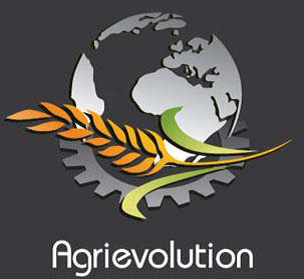 Fourth World Summit on Agriculture Machinery
December 5-6, 2013 ~ New Delhi, India
2
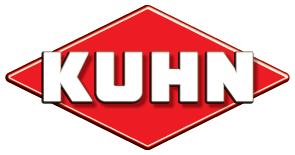 Introduction – Presentation of the KUHN GROUP

1. Environment
Major trends
Major differences

2. Challenges faced by implement manufacturers
Common challenges for all manufacturers
Specific challenges for implement manufacturers

3. Success factors

Conclusion
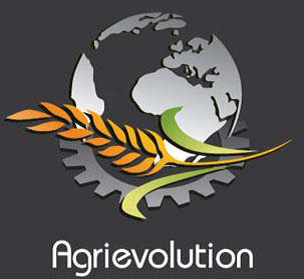 Fourth World Summit on Agriculture Machinery
December 5-6, 2013 ~ New Delhi, India
3
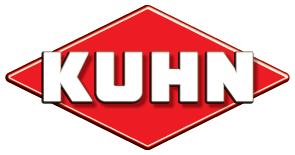 KUHN GROUP’S Evolution
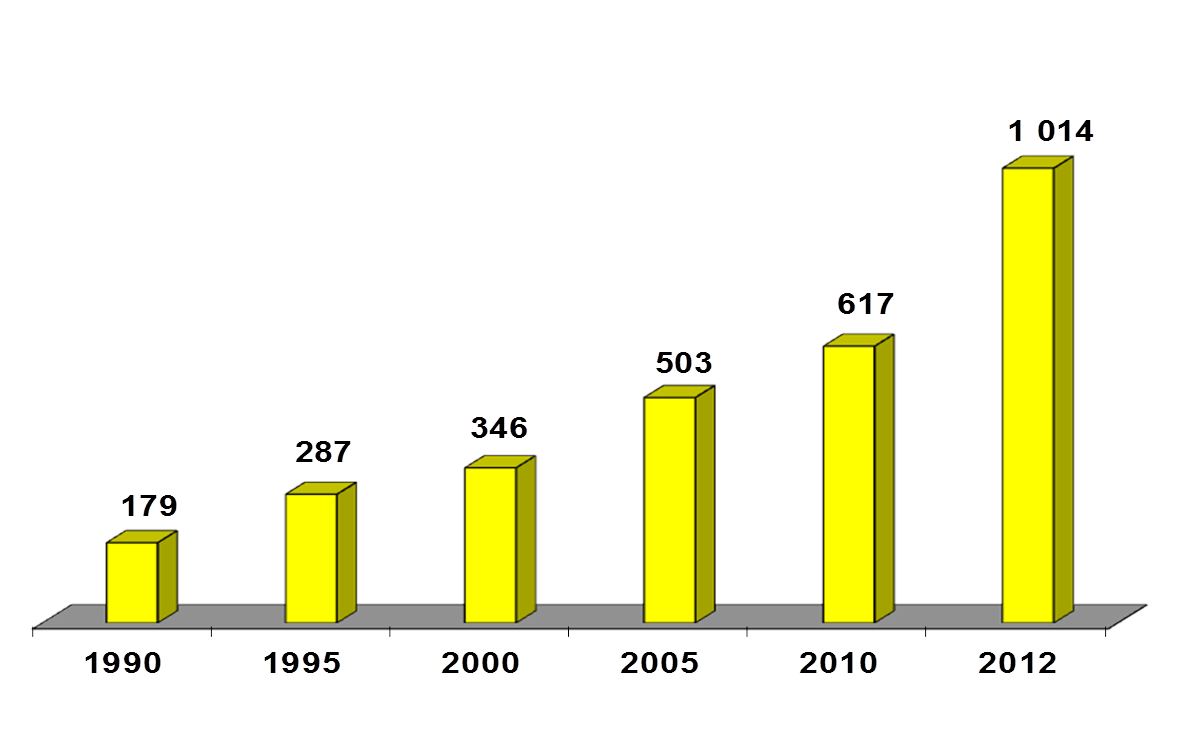 Fourth World Summit on Agriculture Machinery ~ December 5-6, 2013 ~ New Delhi, India
4
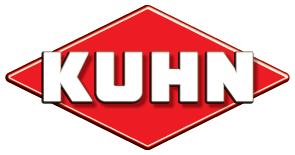 KUHN GROUP’S World Presence
Today, KUHN Group is made of:
9 Production Business Units
11 Distribution Business Units.
Marketing and distribution in approximately 100 countries across the globe.
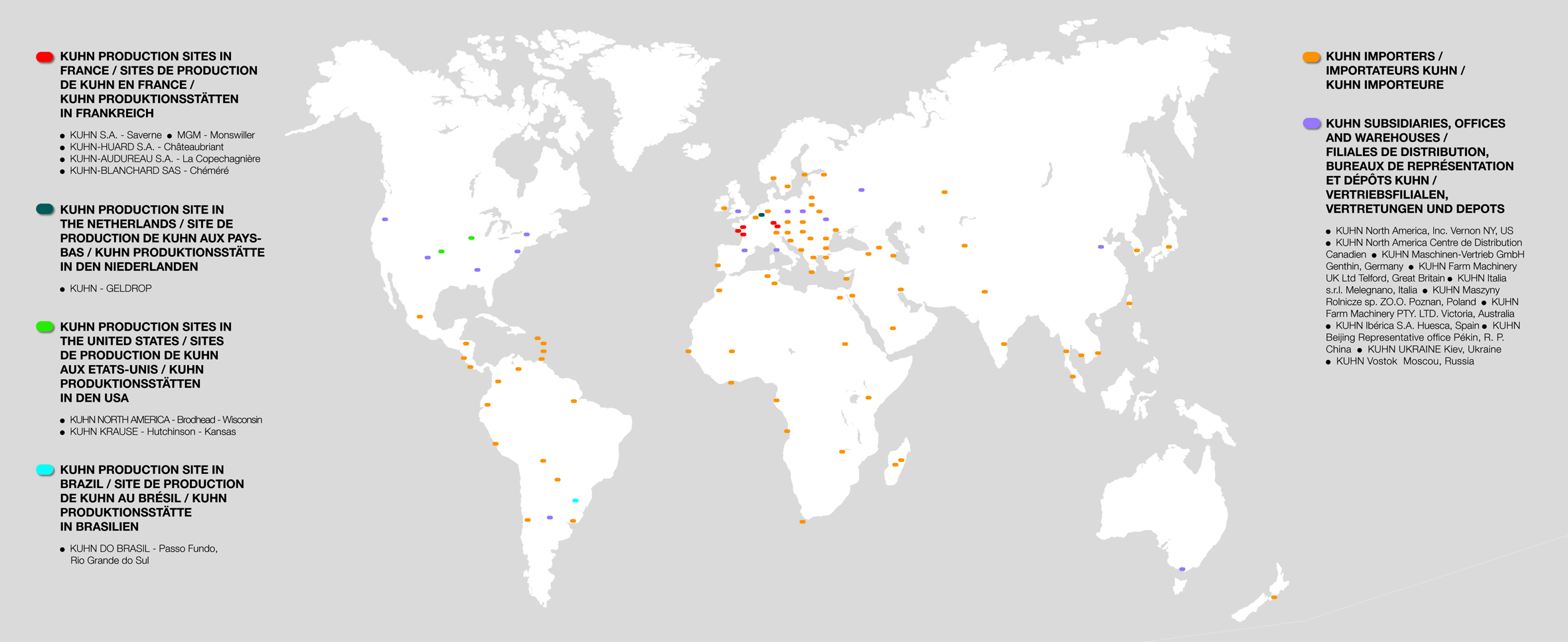 Fourth World Summit on Agriculture Machinery ~ December 5-6, 2013 ~ New Delhi, India
5
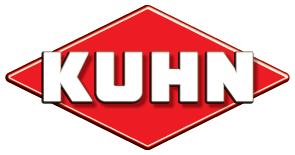 KUHN GROUP’S Production Units
KUHN 
Passo Fundo
KUHN Saverne
KUHN Hutchinson
KUHN Châteaubriant
KUHN 
La Copechagnière
KUHN Brodhead
KUHN Chéméré
KUHN Geldrop
6
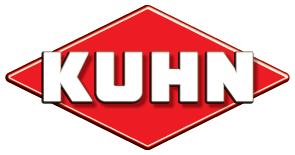 KUHN GROUP’S Product Portfolio
10 complementary product lines forming 4 Product Platforms
Hay & Forage – Livestock – Crop Production – Landscape & Road Maintenance
Dairy & Meat Production
Crop Production
Environment Maintenance
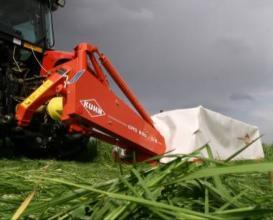 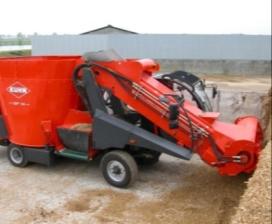 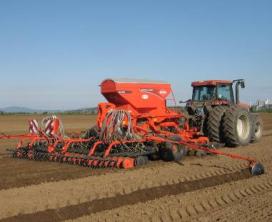 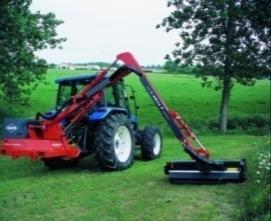 Hay & Forage
Mowing
Mowing-Conditioning
Tedding
Raking (incl. Merging)
Baling
Wrapping
Maize chopping
Livestock
Feeding
Bedding
Crop Production
Ploughing
Tillage
Seeding (incl. Planting)
Fertilization
Manure Spreading
Spraying (field, orchard)
Landscape & Road Maintenance
Shredders (field, landscape)
Salt & Sand Spreading
Spraying (Amenity, others)
Fourth World Summit on Agriculture Machinery ~ December 5-6, 2013 ~ New Delhi, India
7
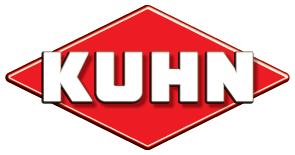 The Foundations of KUHN GROUP’S Strategy
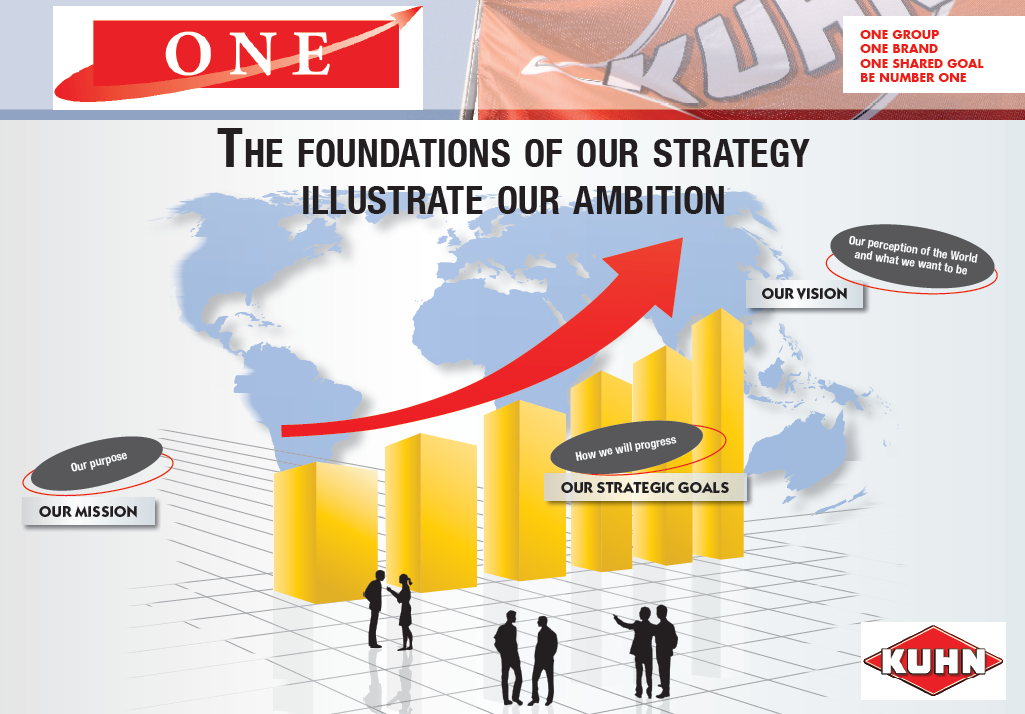 Fourth World Summit on Agriculture Machinery ~ December 5-6, 2013 ~ New Delhi, India
8
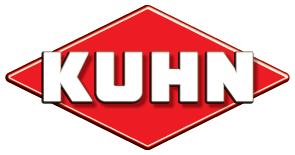 Introduction – Presentation of the KUHN GROUP

1. Environment
Major trends
Major differences

2. Challenges faced by implement manufacturers
Common challenges for all manufacturers
Specific challenges for implement manufacturers

3. Success factors

Conclusion
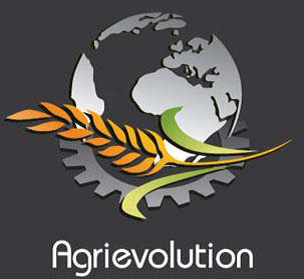 Fourth World Summit on Agriculture Machinery
December 5-6, 2013 ~ New Delhi, India
9
Environment
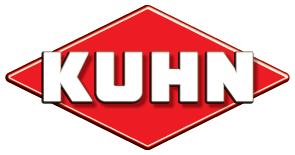 2006 … The Comeback of Agriculture!  








Positive evolution for both developed and developing markets
Fourth World Summit on Agriculture Machinery ~ December 5-6, 2013 ~ New Delhi, India
10
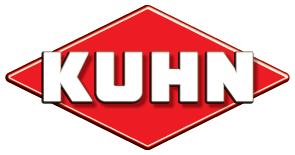 The Worldwide General Environment
The worldwide agricultural economic environment provides multiple opportunities for growth and innovation
9.6 bn people in 2050 and probably 10.9 bn in 2100
Limits in the availability of ag. land and water
Climatic changes
Major progress will have to come from improved yields and storage/handling

 
Mid/Long-Term trends are positive
The concentration process will continue
New actors are appearing
Fourth World Summit on Agriculture Machinery ~ December 5-6, 2013 ~ New Delhi, India
11
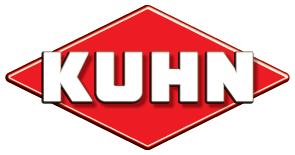 The Worldwide General Environment
But… there are major differences across regions
Innovation, precision farming, data management and other productivity based farming solutions in mature markets.
Efficiency through gradual mechanization in fast growing emerging markets using technologies previously proven in the mature markets.
Different growth potential will affect various parts of the world
Quality concerns regarding nutritional value/origin of food will offer  opportunities
Growth will differ by region and type of demand
Fourth World Summit on Agriculture Machinery ~ December 5-6, 2013 ~ New Delhi, India
12
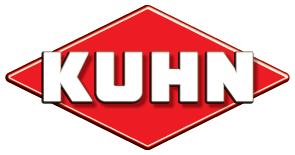 Introduction – Presentation of the KUHN GROUP

1. Environment
Major trends
Major differences

2. Challenges faced by implement manufacturers
Common challenges for all manufacturers
Specific challenges for implement manufacturers

3. Success factors

Conclusion
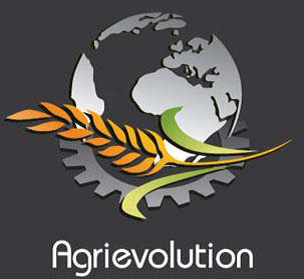 Fourth World Summit on Agriculture Machinery
December 5-6, 2013 ~ New Delhi, India
13
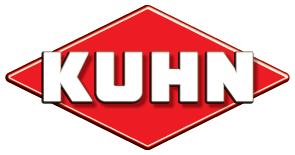 Common Challenges to Meet the Requirements of the Farmers
Serve the growing population with agricultural products despite a less constant arable land area
Master the management of water resources and the effects of  climatic changes
Respect the environment and contribute to the reduction of the greenhouse gas emissions 
Reduction/end of subsidies
Complexity
Volatility
Fourth World Summit on Agriculture Machinery ~ December 5-6, 2013 ~ New Delhi, India
14
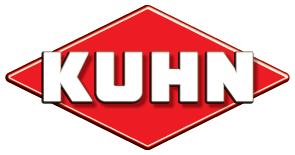 The Importance of Logistics
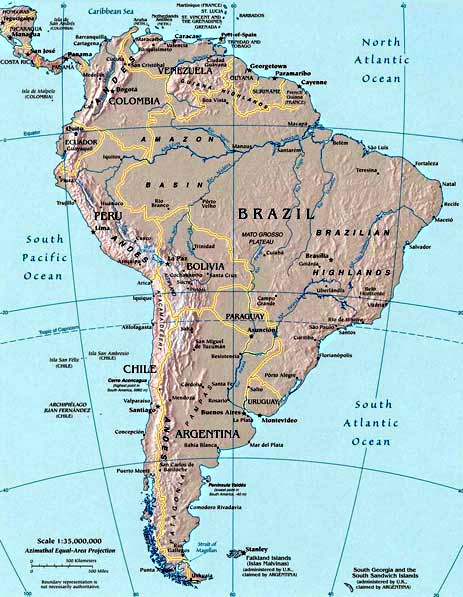 The example of Brazil
From Mato Grossoto the ocean
 Importance to have:
Roads
Highways 
Railways
Ports
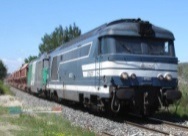 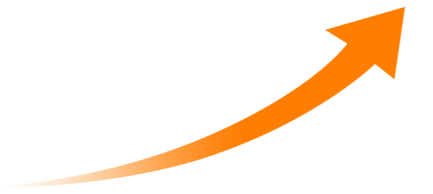 X
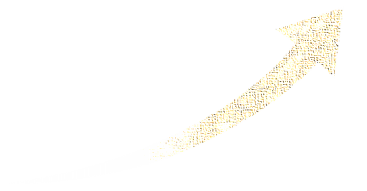 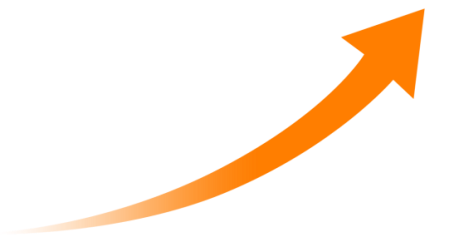 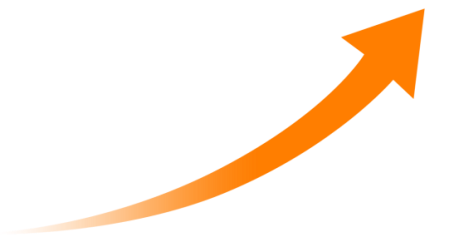 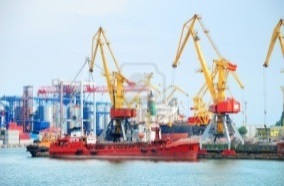 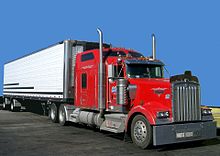 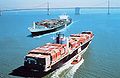 Fourth World Summit on Agriculture Machinery ~ December 5-6, 2013 ~ New Delhi, India
15
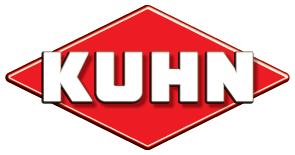 Specific Challenges
New technologies and regulation evolutions
Electronics and Product Information Technology have a high potential to:
Improve the efficiency and productivity of farm machines
Save labour
Reduce waste
Conserve natural resources
Protect the environment
Increase input efficiency of seed, fertilizer and water
Etc.
Fourth World Summit on Agriculture Machinery ~ December 5-6, 2013 ~ New Delhi, India
16
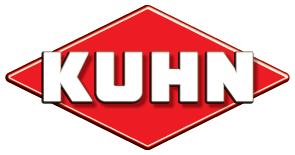 Some Examples of New Technologies
Nutritionist
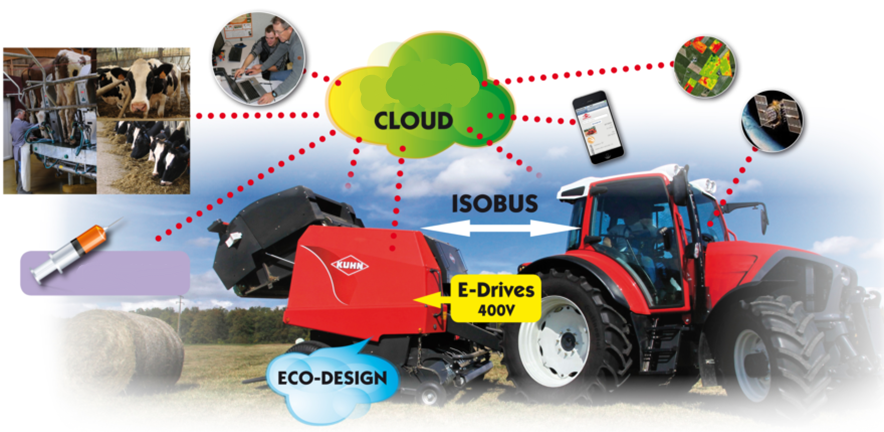 The
Veterinary
Fourth World Summit on Agriculture Machinery ~ December 5-6, 2013 ~ New Delhi, India
17
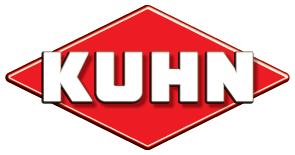 Introduction – Presentation of  the KUHN GROUP

1. Environment
Major trends
Major differences

2. Challenges faced by implement manufacturers
Common challenges for all manufacturers
Specific challenges for implement manufacturers

3. Success factors

Conclusion
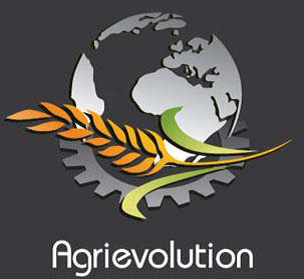 Fourth World Summit on Agriculture Machinery
December 5-6, 2013 ~ New Delhi, India
18
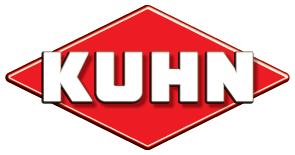 The World Equipment Suppliers Matrix
Global
Regional
National
Niche
Short Liner
Long Liner
Major
Fourth World Summit on Agriculture Machinery ~ December 5-6, 2013 ~ New Delhi, India
19
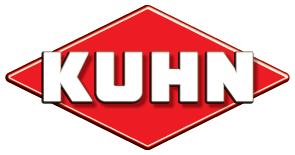 Success Factors
Long-term consistent strategy
Sustainable growth
Early detection of the continuous evolving farmer needs
Master the Quality-Performance-Innovation triangle
Master the diversity in the Ag equipment needs
Master the technological changes
Innovation
Service
Flexibility
Workforce management
Fourth World Summit on Agriculture Machinery ~ December 5-6, 2013 ~ New Delhi, India
20
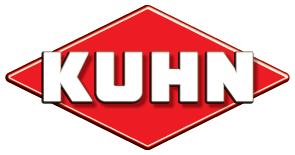 The Kuhn Group’s Company Project ONE
Fourth World Summit on Agriculture Machinery ~ December 5-6, 2013 ~ New Delhi, India
21
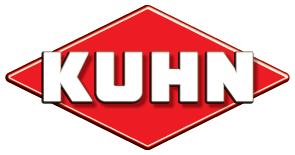 Success Factors
Wayne Gretzky, former Canadian
 ice hockey player:

“I skate to where the puck
is going to be,not to where it is or has been”
Fourth World Summit on Agriculture Machinery ~ December 5-6, 2013 ~ New Delhi, India
22
Thank you for your attention !
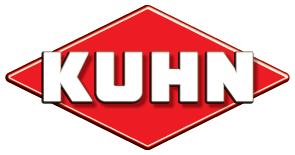 Michel SIEBERT, President of KUHN GROUP
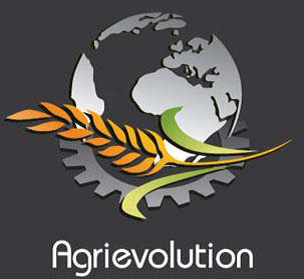 Fourth World Summit on Agriculture Machinery
December 5-6, 2013 ~ New Delhi, India
23